Teoría de la Computación y Verificación de Programas Básica (1er Sem.) y Avanzada (2do Sem.)
Plantel Docente: 
Prof. Ricardo Rosenfeld
JTP Leandro Mendoza
Ayudante Diplomado Ilán Rosenfeld
Contenidos generales
Teoría de la Computación (Computabilidad y Complejidad Computacional).
Máquinas de Turing como modelo matemático de lo computable. Problemas computables y no computables. Jerarquía de la complejidad computacional temporal y espacial de los problemas (P vs NP y otras cuestiones). Misceláneos: máquinas con oráculo, probabilísticas, interactivas, cuánticas, etc.
La materia avanzada profundiza en la complejidad computacional espacial y los misceláneos.
Verificación de Programas.
Métodos axiomáticos (lógicos) para probar programas secuenciales y concurrentes. Especificación de programas. Introducción a la lógica temporal para probar programas reactivos. 
La materia avanzada trata los programas concurrentes y reactivos. También introduce la semántica denotacional.
Método de trabajo - Evaluación
Cada materia consta de 15 clases teóricas y 15 clases prácticas.
Los contenidos se basan fuertemente en bibliografía elaborada por el cuerpo docente, publicada en el sitio de la materia. La bibliografía complementaria que se recomienda se halla en la Biblioteca de la Facultad. En el sitio también se publican artículos novedosos, propios de los avances en las disciplinas tratadas.
Se entregan trabajos prácticos cada dos semanas. Los trabajos prácticos no son obligatorios pero sí altamente recomendables, para poder seguir adecuadamente los contenidos.
Se permiten consultas permanentes a través del sitio de la materia. Hay además clases de consulta presenciales.
La calificación se basa en los trabajos prácticos y en examinaciones finales (materia básica), y directamente en los trabajos prácticos (materia avanzada).
Todo apunta a que el estudiante APRENDA y al mismo tiempo SE ENTUSIASME con los contenidos de las materias.
¿Por qué elegirla?
Es una materia de FUNDAMENTOS, y como tal, consideramos que muy importante para los que egresan de la Facultad de Informática. En estos momentos en que el “machine learning” efectivamente “se está hacienda carne” en la sociedad por avances tecnológicos cada vez más veloces, “viene muy bien” volver a las fuentes formales que dieron vida a la computación y le dan sustento.
Amén de lo interesante de por sí de la computabiidad y los límites de la computación, del por qué algunos problemas son más difíciles que otros, del cuestionamiento de si verdaderamente las máquinas pueden emular el cerebro, de la verificación formal del software y su soporte herramental, etc.,
consideramos que a esta altura de la carrera está muy bien recorrer, repasar, profundizar, aprender, conceptos y técnicas formales del tipo: distintos métodos de demostración, inducción matemática, teoría de conjuntos y cardinalidades, lógica clásica y temporal, reducción de problemas, sensatez / completitud / decidibilidad de las lógicas, diagonalización, órdenes bien fundados, etc.
Días y horarios
Horario de teoría
Lunes o Martes de 19 a 21 (un lunes y tres martes por mes)
Horario de práctica
Jueves de 19 a 21.
Horario de consulta
Lunes o Martes de 19 a 21 (un lunes y tres martes por mes).
Más información
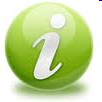 Plataforma Web: 	https://ideas.info.unlp.edu.ar
Contactos:
			rrosenfeld@practia.global
			leandro.mdza@gmail.com
			ilanrosenfeld7@gmail.com
Inicio del curso: 
		Materia Básica: semana del 13 de marzo de 2017
		Materia Avanzada: segunda quincena de agosto de 2017